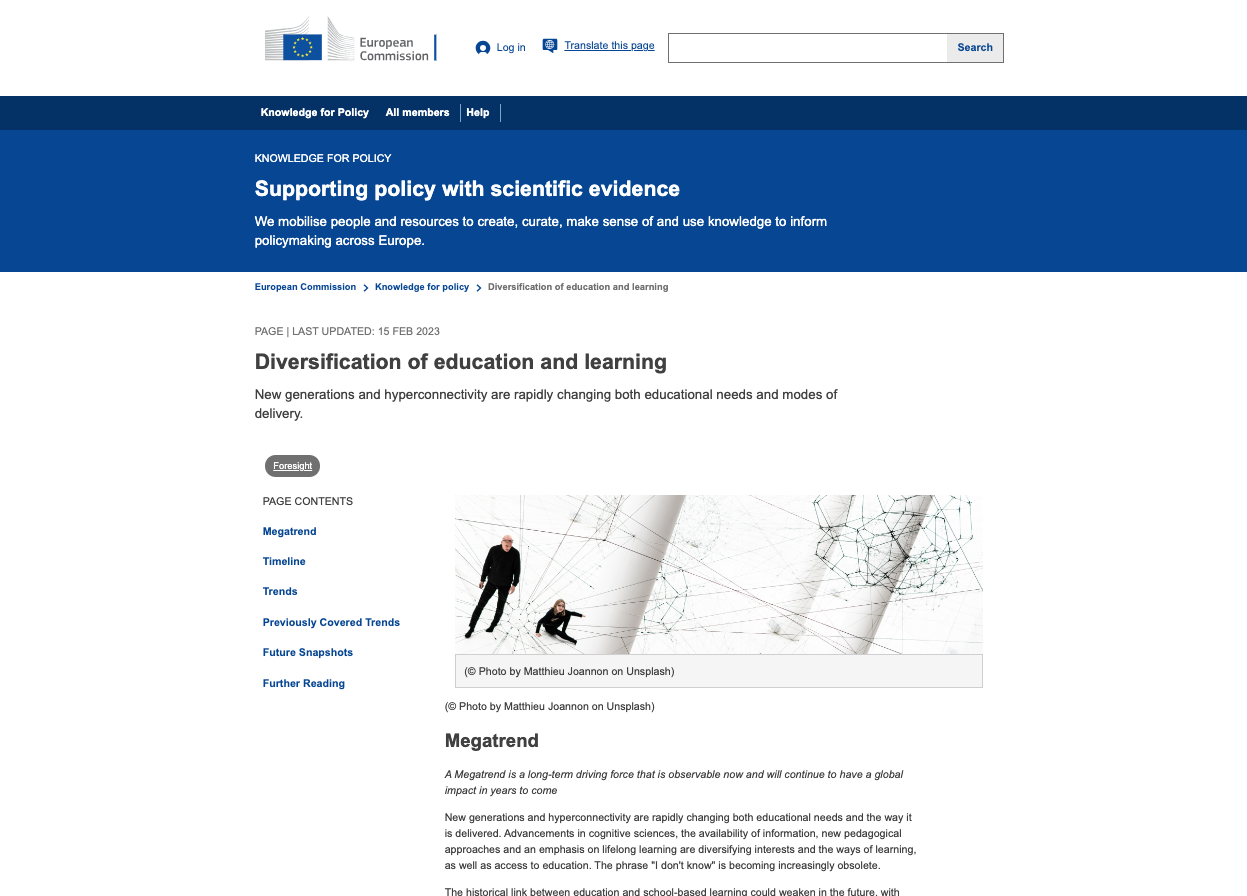 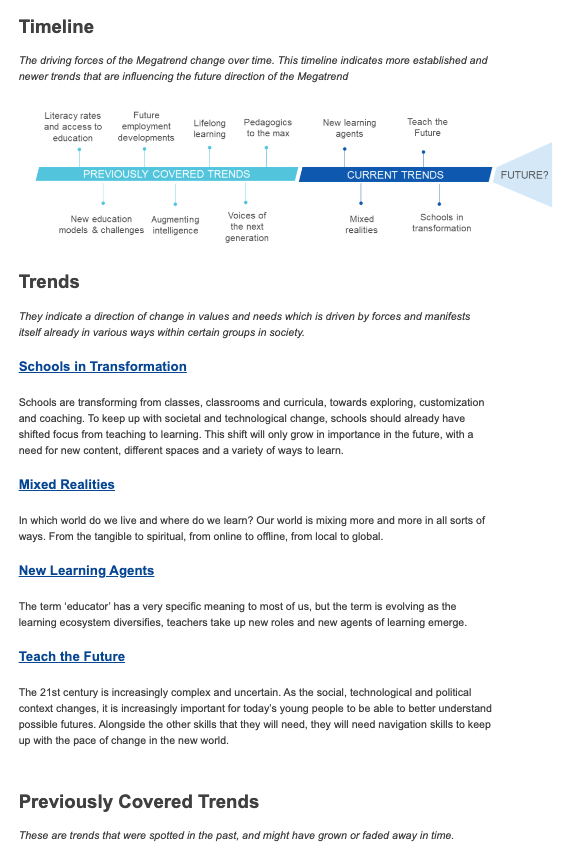 [Speaker Notes: https://knowledge4policy.ec.europa.eu/diversification-education-learning_en]
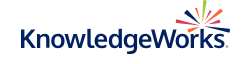 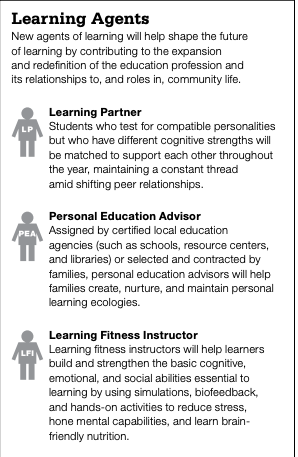 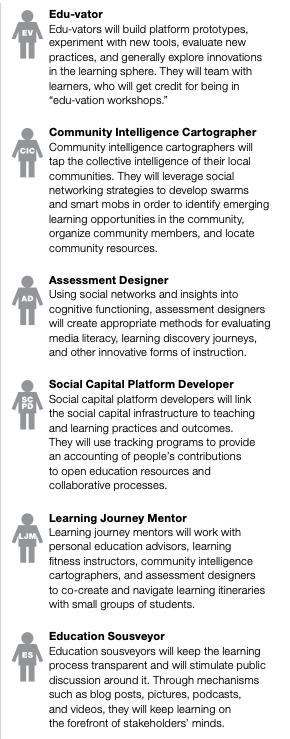 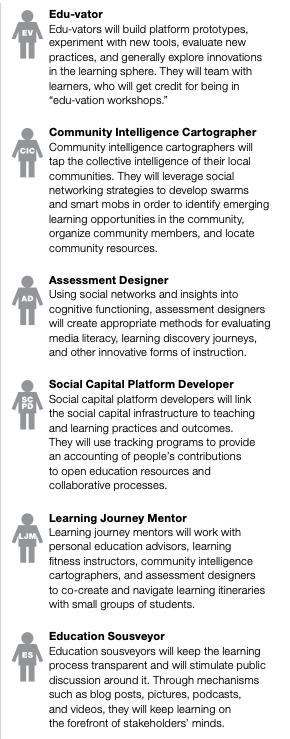 [Speaker Notes: https://knowledgeworks.org/wp-content/uploads/2018/01/2020-forecast.pdf
https://knowledgeworks.org/wp-content/uploads/2018/01/2020-forecast-update.pdf]
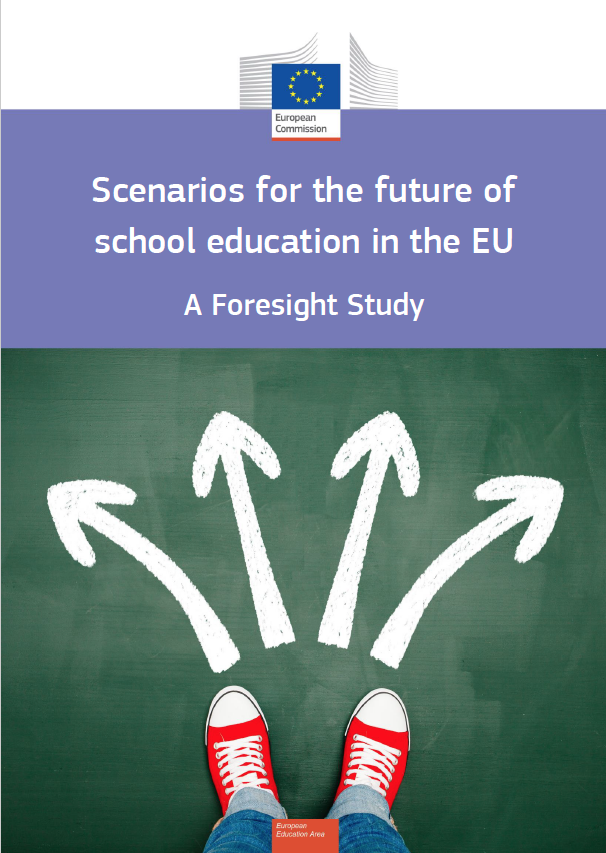 Report content

Objectives and scope
Conceptualization
Key factors of change of the school education in the EU
Alternative scenario narratives
Scenario implications for the school education in the EU
Recommendations and conclusions


By European Commission – Directorate General for Education, Youth, Sports and Culture

Link:https://op.europa.eu/en/publication-detail/-/publication/43990e75-bf35-11ee-b164-01aa75ed71a1
[Speaker Notes: https://op.europa.eu/en/publication-detail/-/publication/43990e75-bf35-11ee-b164-01aa75ed71a1]
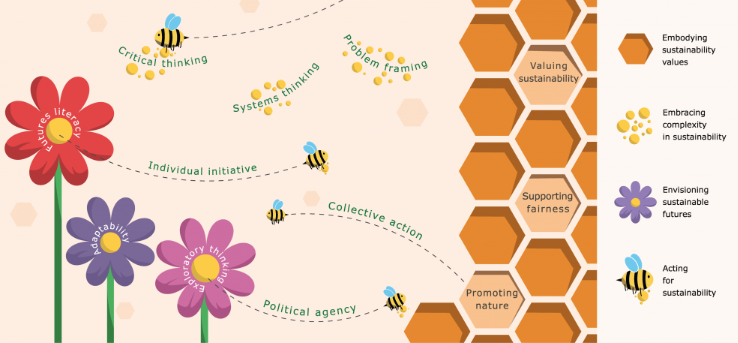 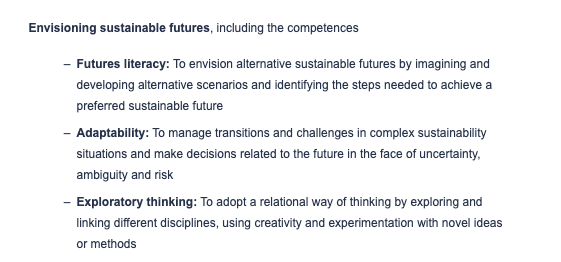 [Speaker Notes: https://joint-research-centre.ec.europa.eu/greencomp-european-sustainability-competence-framework/greencomp-conceptual-reference-model_en]
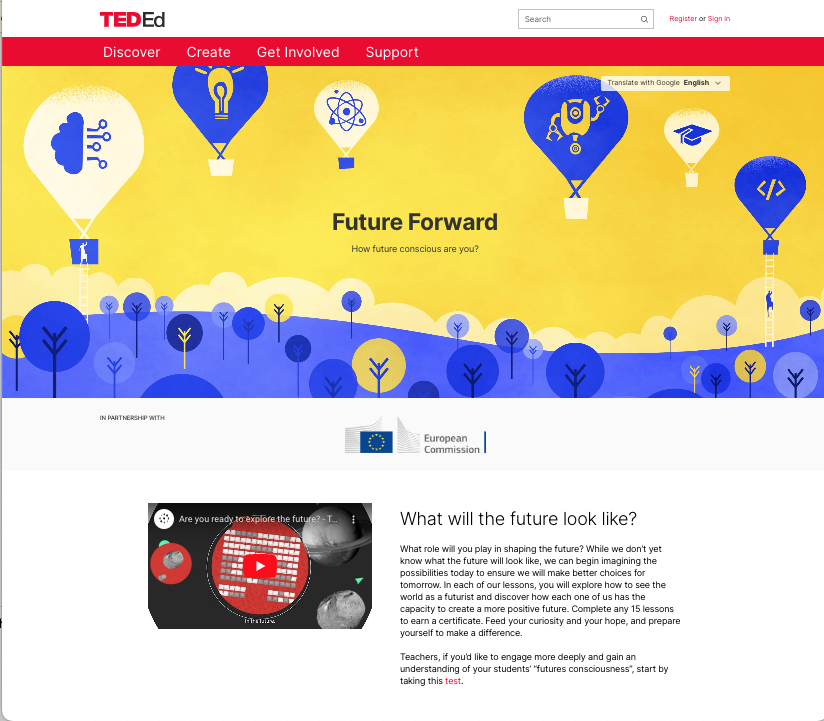 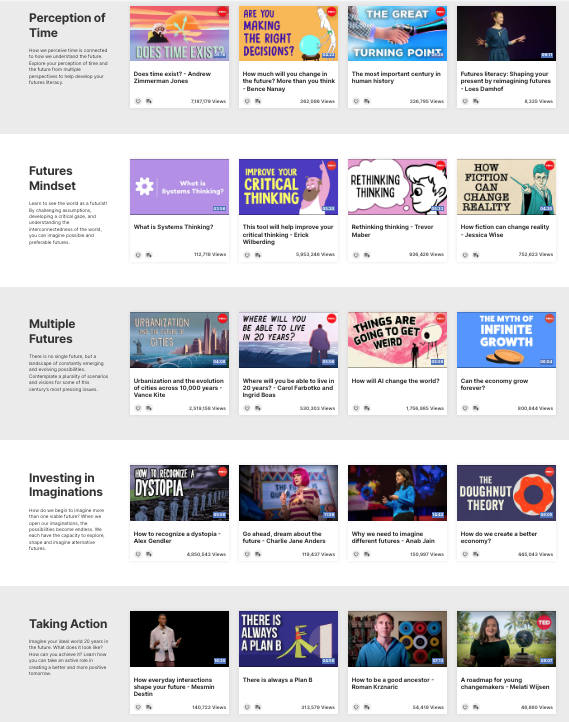 [Speaker Notes: https://ed.ted.com/future-forward]
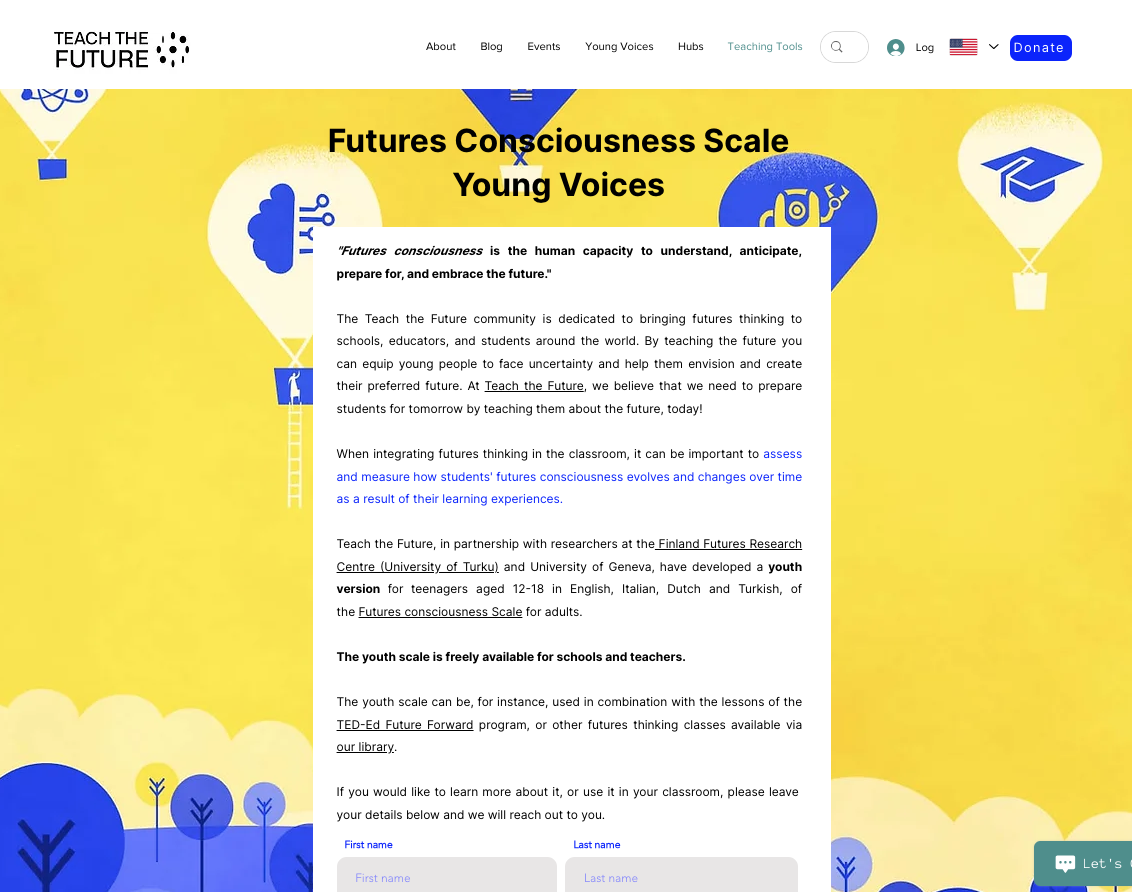 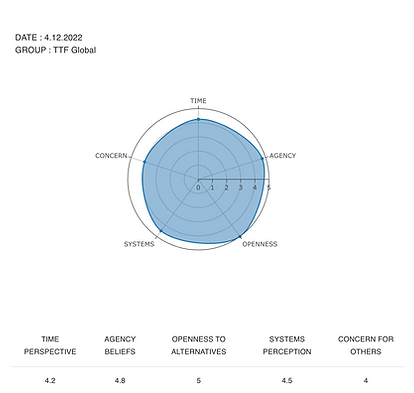 [Speaker Notes: https://www.teachthefuture.org/futures-consciousness-scale-young-voices]